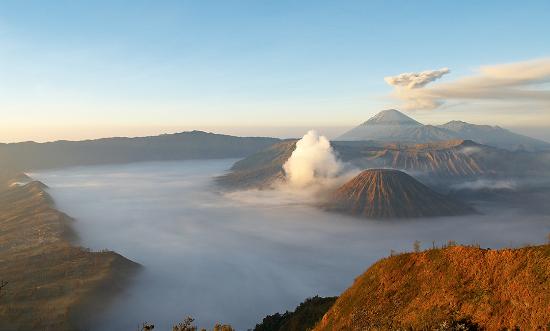 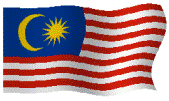 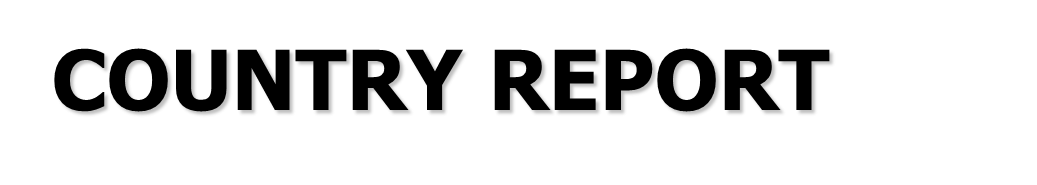 MALAYSIA
2nd Divisional Meeting of UNGEGN, 
Asia South East
Bandung, Indonesia
2nd April 2014

Malaysian National Committee on 
Geographical Names
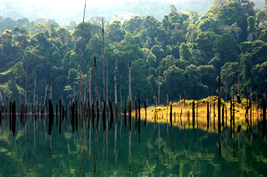 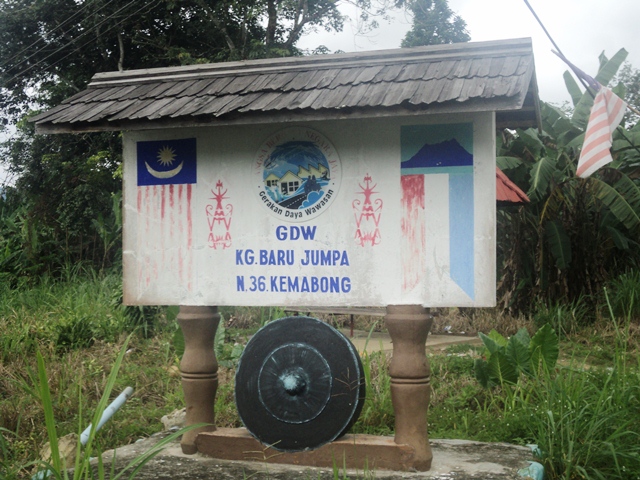 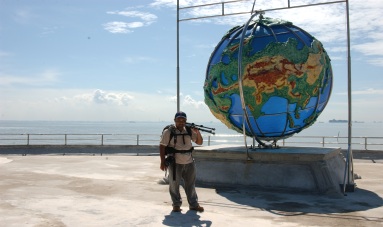 OUTLINE
Introduction
Background
Activities
Conclusion
UNGEGN ASIA SOUTH EAST 
DIVISIONAL MEETING
2 APRIL 2014
BANDUNG, INDONESIA
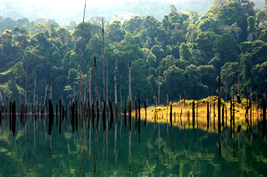 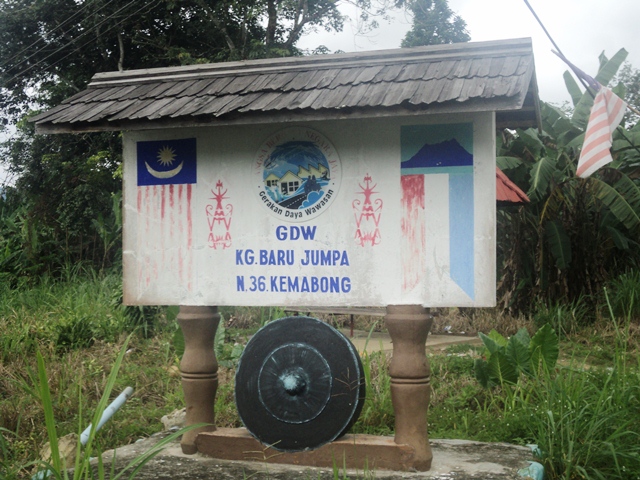 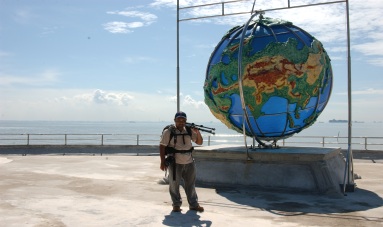 INTRODUCTION

This report covers the period from May 2013 to March 2014 since the last meeting which was held in Brunei   Darussalam.
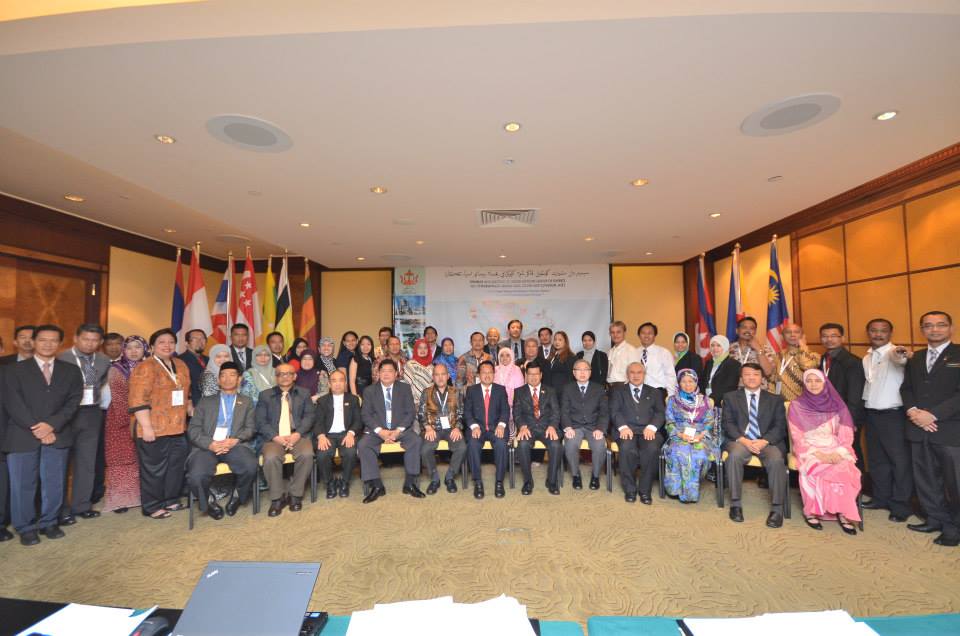 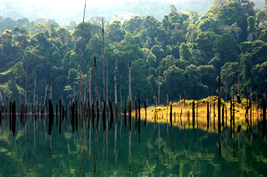 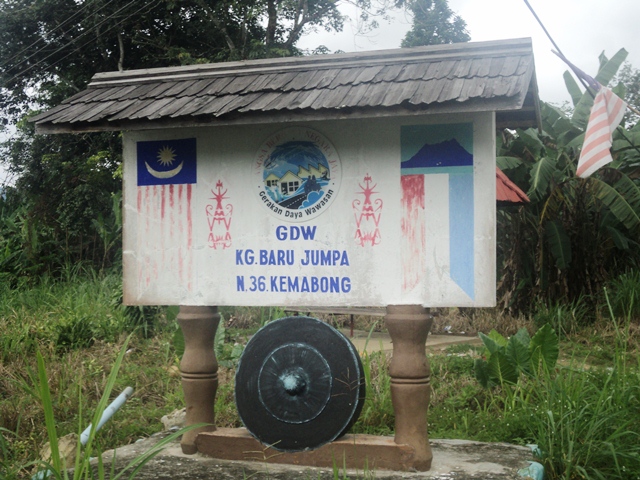 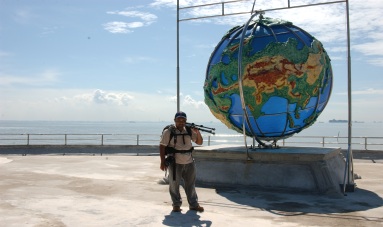 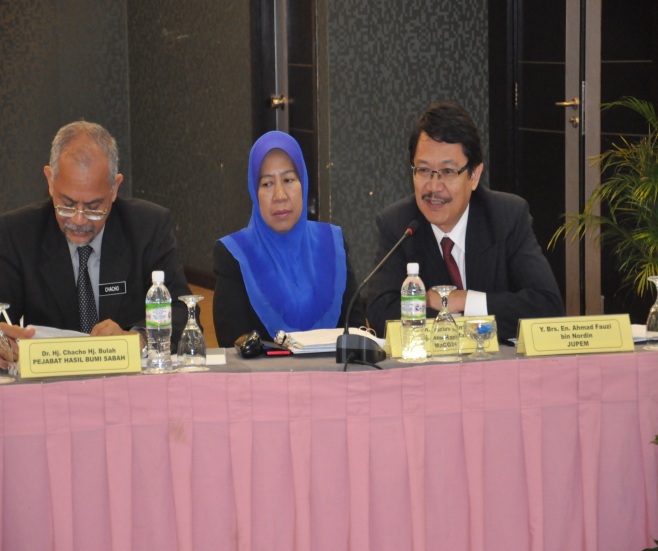 BACKGROUND
The Malaysian National Committee on Geographical Names (MNCGN) was established on 11 September 2002 by the Malaysian Cabinet.

Director General of the Department of Survey and Mapping Malaysia, Chairs.

  Members consisting of representatives from the     federal and state agencies. 

11th Meeting was held in Penang on                3rd December 2013.
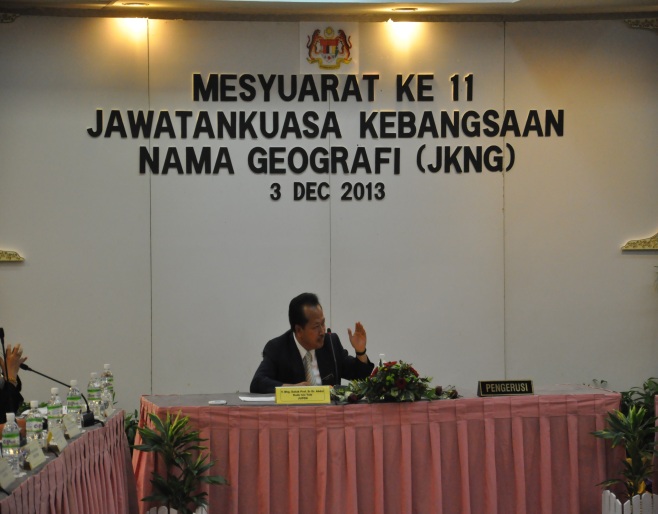 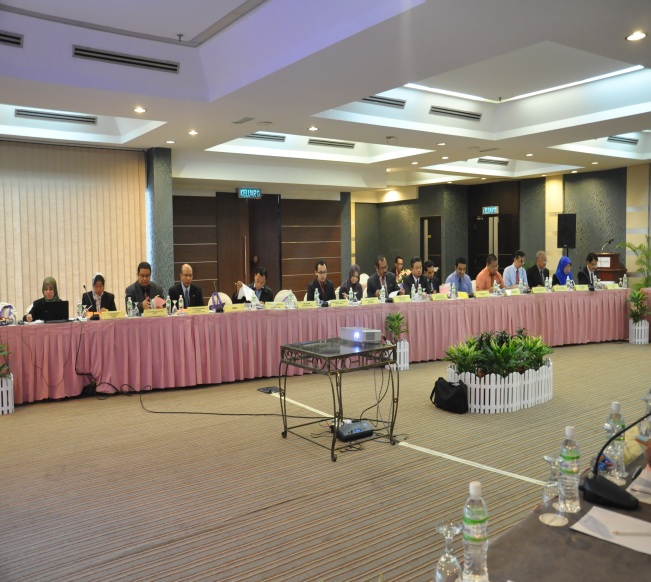 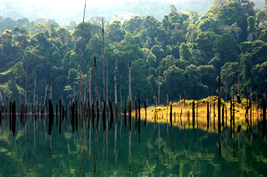 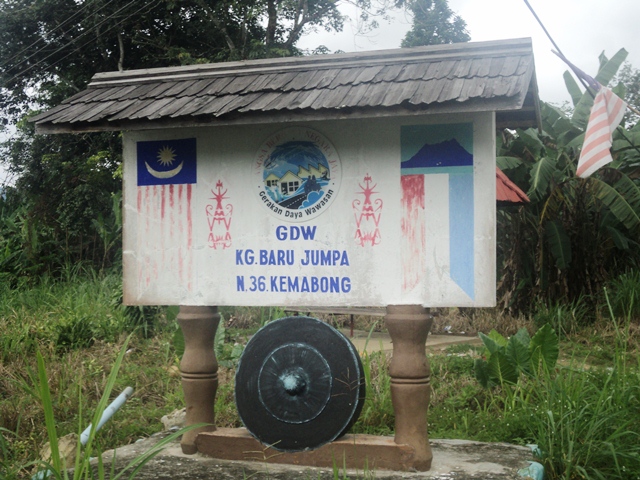 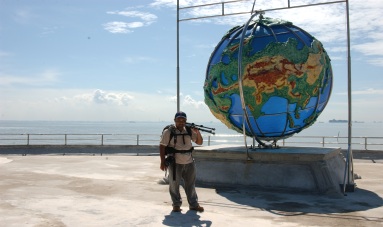 MALAYSIAN NATIONAL COMMITTEE ON GEOGRAPHICAL NAMES
(MNCGN)
STATE COMMITTEE ON GEOGRAPHICAL NAMES (SCGN)
NATIONAL TECHNICAL COMMITTEE ON GEOGRAPHCAL NAMES
(NTCGN)
Organizational Structure of 
Malaysian National Committee on Geographical Names
STATE TECHNICAL COMMITTEE ON GEOGRAPHICAL NAMES
(STCGN)
WORKING GROUP ON NAMES OF ISLAND AND GEOGRAPHICAL ENTITIES
WORKING GROUP ON POLICY AND GEOGRAPHICAL NAMES UPDATING
WORKING GROUP ON 
GEOGRAPHICAL NAMES DATABASE AND GAZETTEER
UNGEGN ASIA SOUTH EAST 
DIVISIONAL MEETING
2 APRIL 2014
BANDUNG, INDONESIA
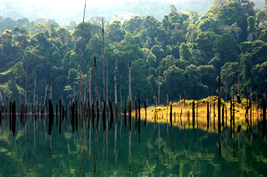 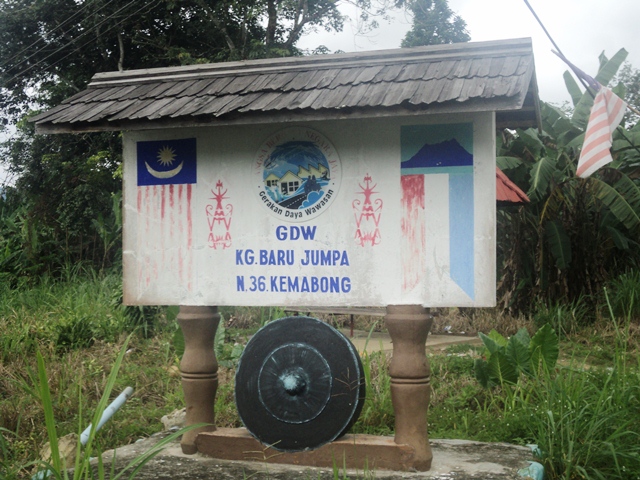 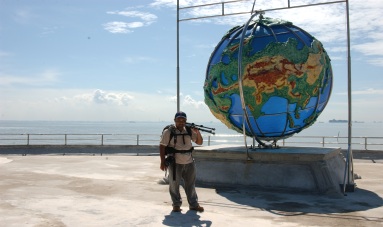 The responsibilities of the committee include:
Developing a national guideline for nomenclature      matters; 

  Developing a National Geographical Names Database     and the National Gazetteer;

  Promoting the use of official names; and

  Coordinating Malaysian input into international     nomenclature activities, including liaison with the     United Nations Group of Experts on Geographical     Names, particularly the Regional Grouping.
UNGEGN ASIA SOUTH EAST 
DIVISIONAL MEETING
2 APRIL 2014
BANDUNG, INDONESIA
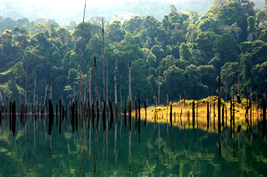 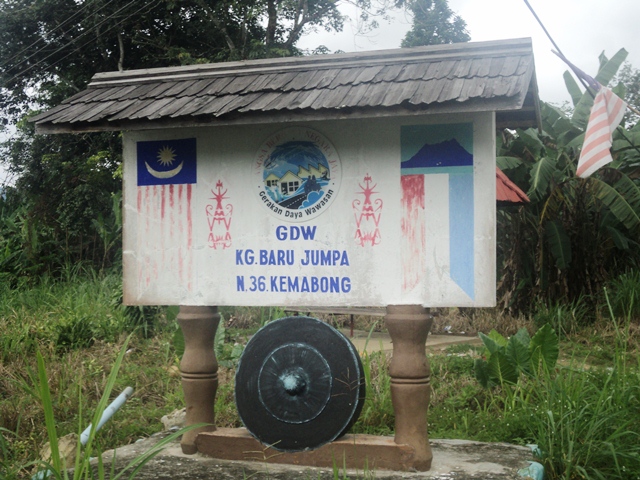 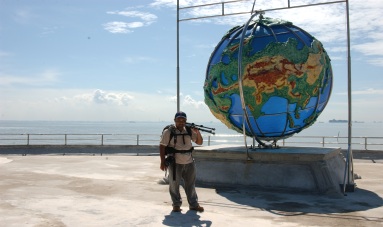 Terms of reference include:
Establishing criteria to determine official geographic names; 

Formulating guideline for the formation of National Geographical Names Database;

Coordinating the objectives, functions and output of activities; 

Establishing the methodologies for the activities of the on-line geographical Names, National Gazetteer, National Standard Document and other activities; and

Collaborate with the National Mapping and Spatial Data Committee, TC2 SIRIM and other related committees.
UNGEGN ASIA SOUTH EAST 
DIVISIONAL MEETING
2 APRIL 2014
BANDUNG, INDONESIA
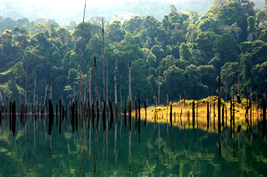 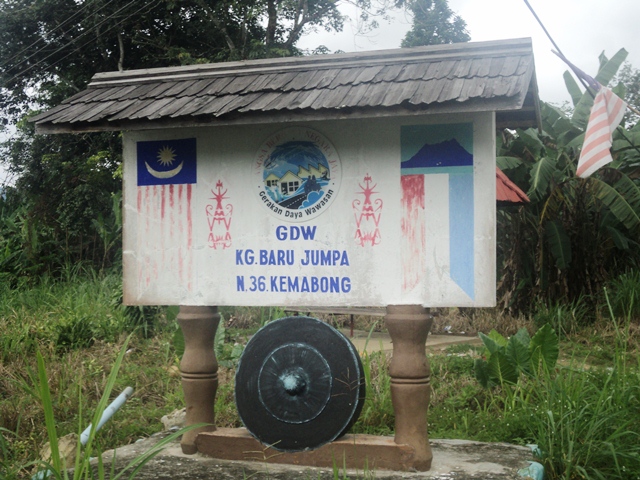 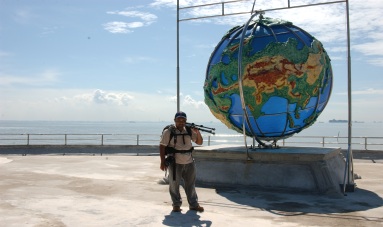 ACTIVITIES
1.   National Technical Committee on Geographical Names Meeting
14th Meeting on 31st January 2013 – Ipoh, Perak
15th Meeting on 3rd September 2013 – Kuching, Sarawak

Deputy Director General of Survey and Mapping Malaysia I, Chairs.

Activities and work progress of all the Working Groups and State Technical Committee were presented.
UNGEGN ASIA SOUTH EAST 
DIVISIONAL MEETING
2 APRIL 2014
BANDUNG, INDONESIA
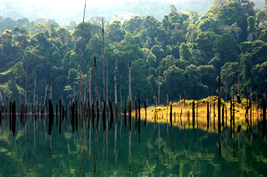 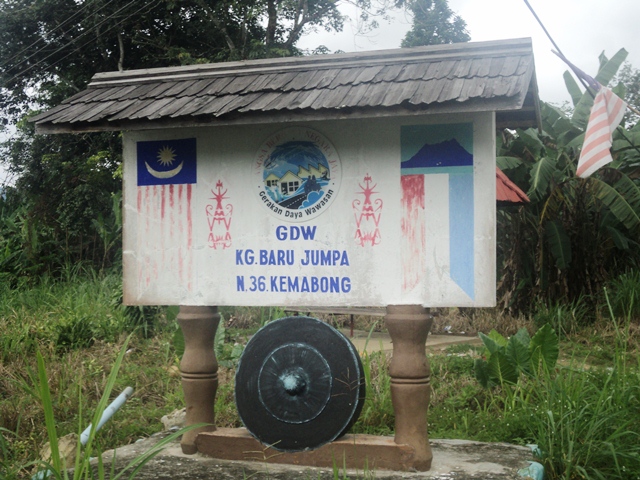 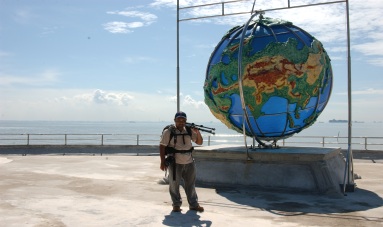 2.	 Geographical Names Database and 
       Production of Web Gazetteer
Working Group on Geographical Names Database and Gazetteer, chair by Malaysian Centre for Geospatial Data Infrastructure (MaCGDI).  

The Malaysian Geographical Names Database (PDNG) consist of amongst others local names, location, historical background, Arabic character, audio file and gazette notification that have authoritative records available for government and public use. 

MyGeoName application can be accessed at http://standard.mygeoportal.gov.my/geoname/
UNGEGN ASIA SOUTH EAST 
DIVISIONAL MEETING
2 APRIL 2014
BANDUNG, INDONESIA
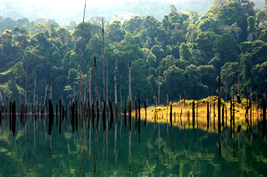 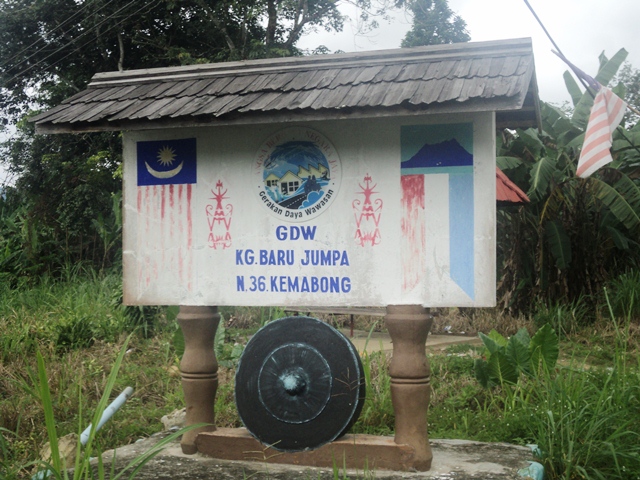 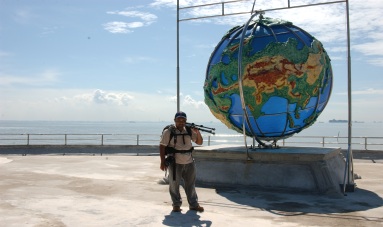 MyGeoName Application modules are as follows:

Searching Module

	- enables users to search the geographical names 	 	  according to states, districts or types.
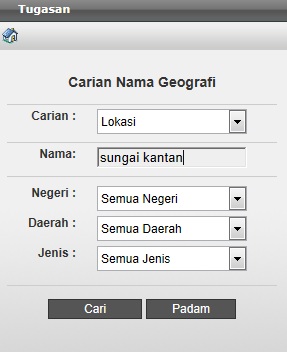 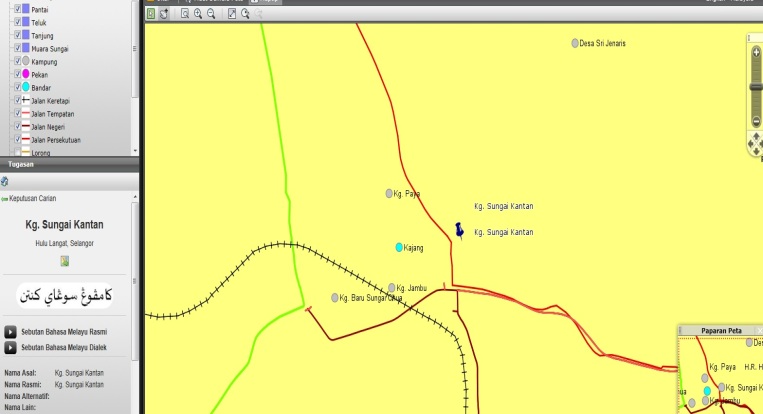 UNGEGN ASIA SOUTH EAST 
DIVISIONAL MEETING
2 APRIL 2014
BANDUNG, INDONESIA
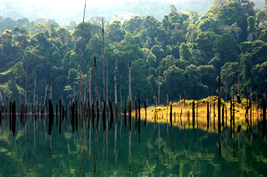 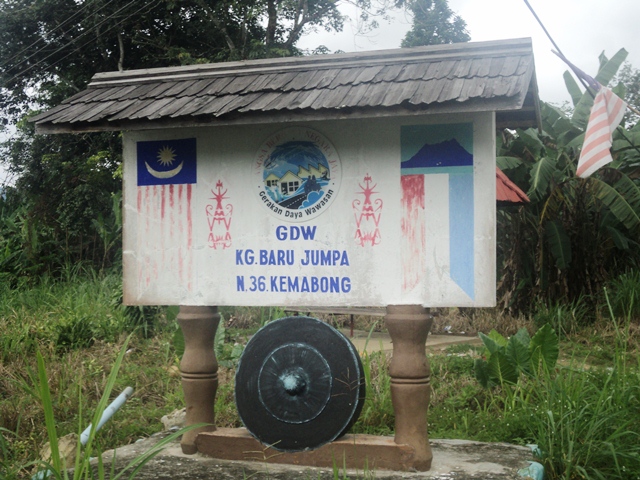 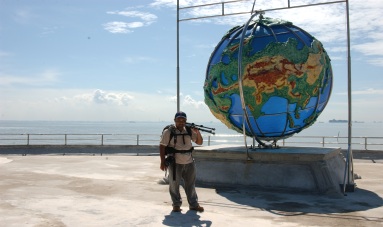 MyGeoName Application modules are as follows:

ii.	Arabic (Jawi) Character Module

	- few states in Malaysia have requested for the use 	  of “Jawi” or Arabic signage for geographic names 	 	  besides the Romanized system that are in used. 

	- the geographical names which have been 	    	  translated to Jawi character will be validated by 	  	  Institute of Language and Literature Malaysia 		  (Dewan Bahasa dan Pustaka -DBP).
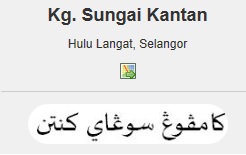 UNGEGN ASIA SOUTH EAST 
DIVISIONAL MEETING
2 APRIL 2014
BANDUNG, INDONESIA
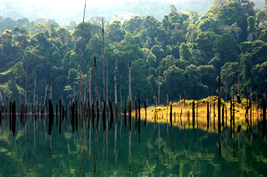 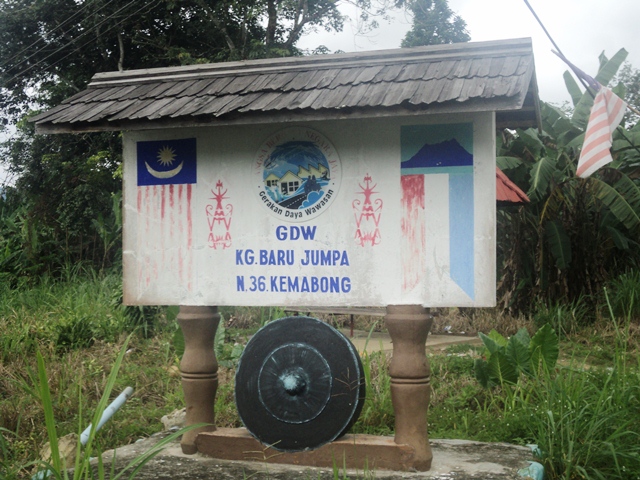 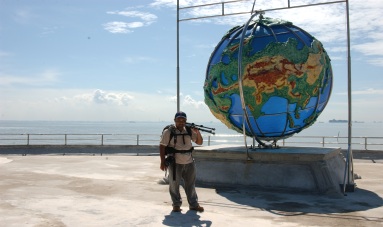 MyGeoName Application modules are as follows:

iii.	Audio Module

	- two (2) versions of “Audio File” had 	  been developed to represent its 		  different ways of pronunciation. 

	-  first version represents 			   pronunciation using standard 		   language whilst the second version 	   represents dialect pronunciation of 	   the local community of the state.
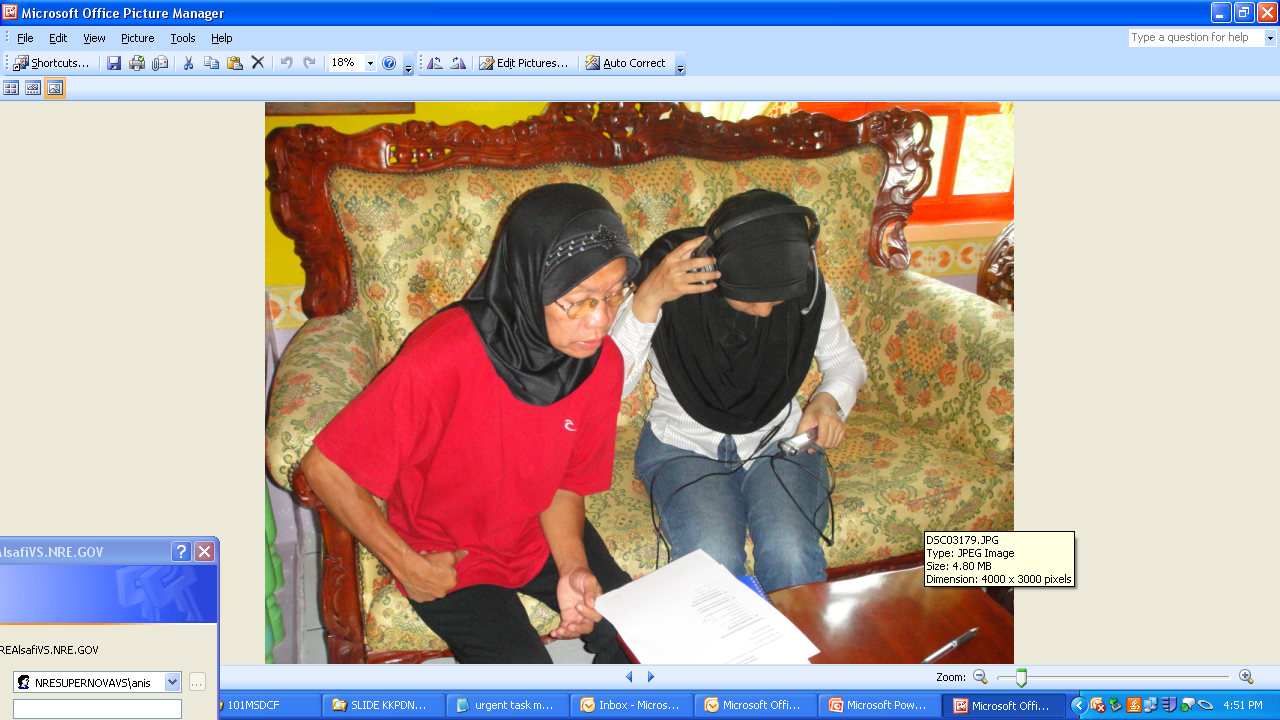 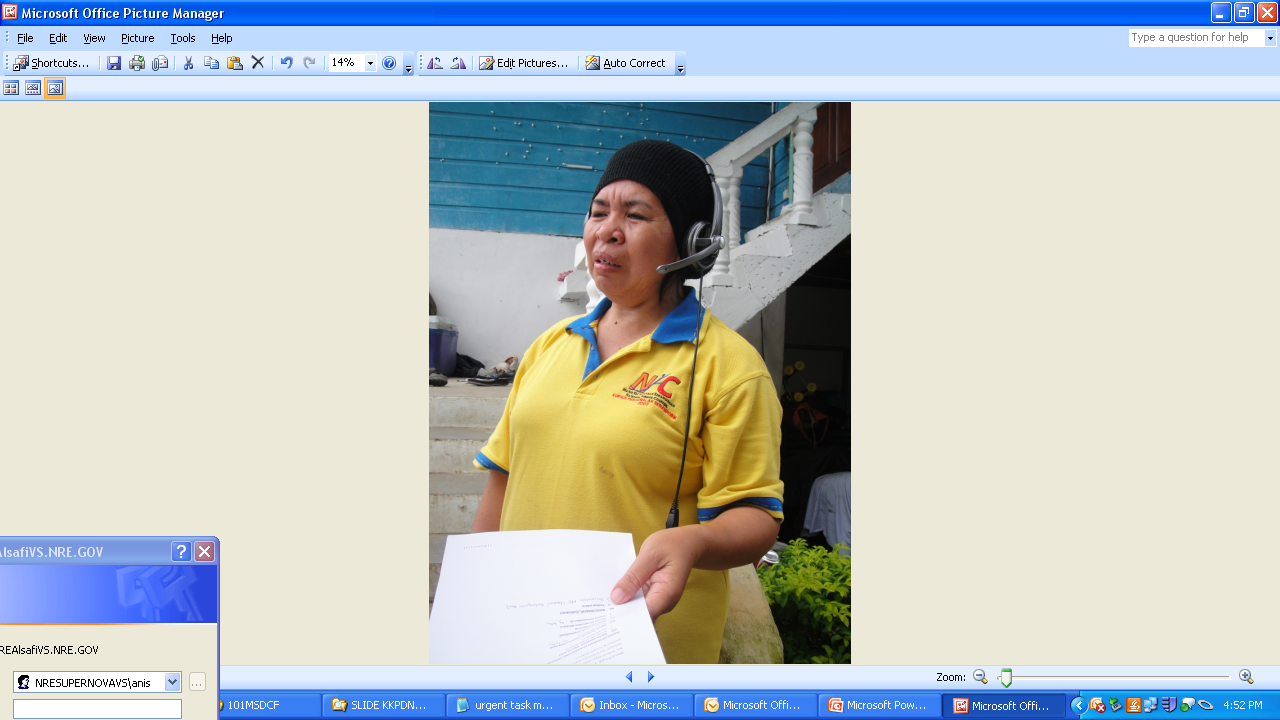 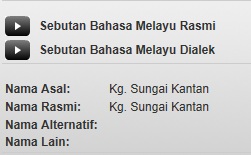 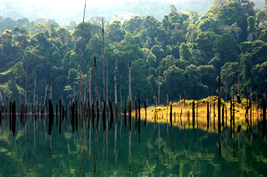 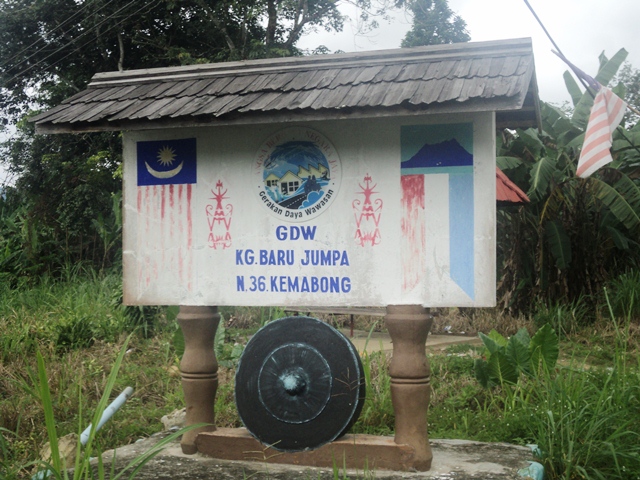 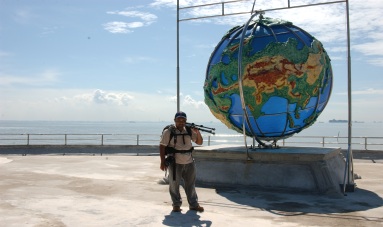 MyGeoName Application modules are as follows:

iv.	Gazetter Document Publishing Module

	- contains a list of geographical names, the type and 	  location of each geographical name found in the 	 	  state. 

	- the document will be published in stages 		  	  depending on the progress of each state to 	   	  complete their verfification of geographical names 	  and names of the islands.
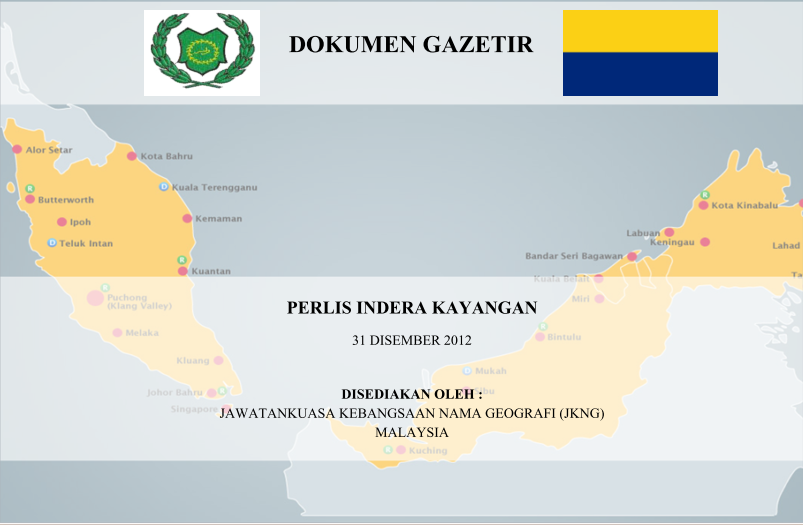 UNGEGN ASIA SOUTH EAST 
DIVISIONAL MEETING
2 APRIL 2014
BANDUNG, INDONESIA
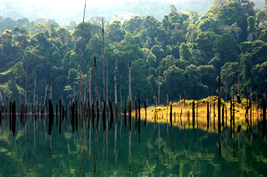 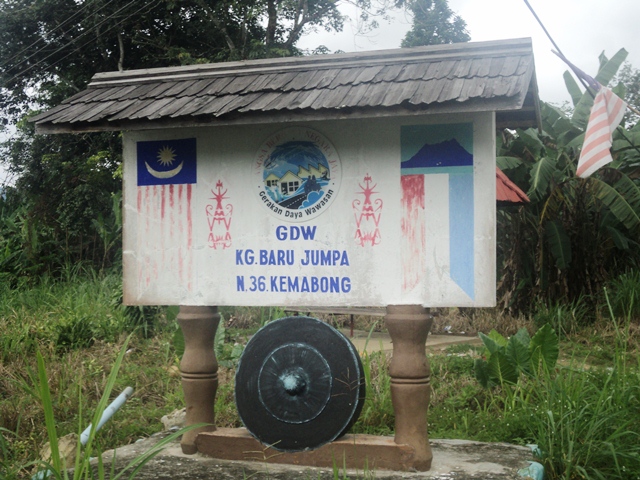 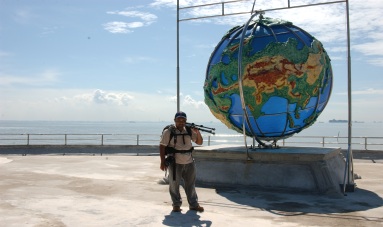 MyGeoName Application modules are as follows:

v.	Virtual Reality Module

	- for some points of interest, this module enables 		  users to view the related places.
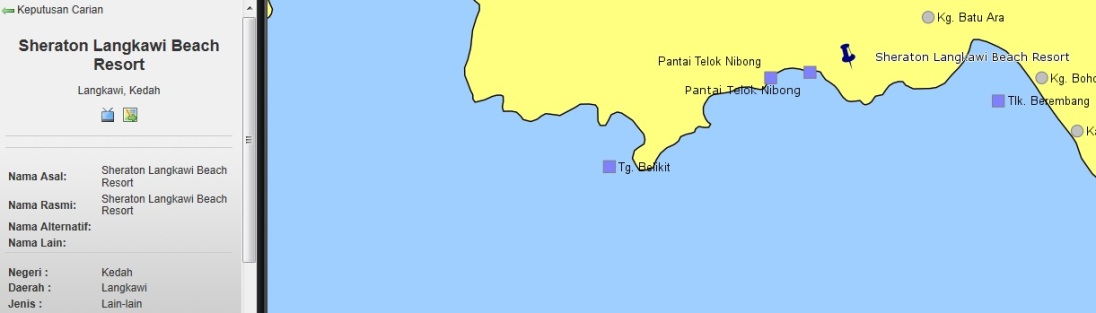 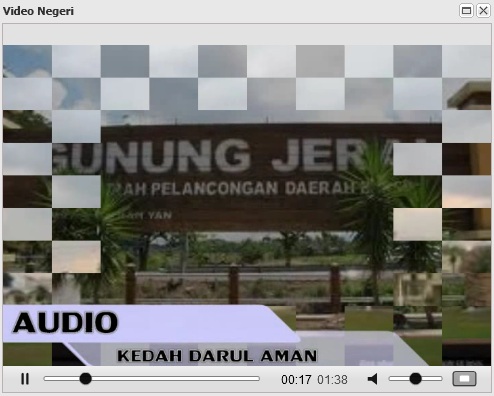 UNGEGN ASIA SOUTH EAST 
DIVISIONAL MEETING
2 APRIL 2014
BANDUNG, INDONESIA
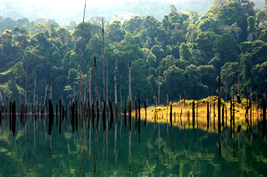 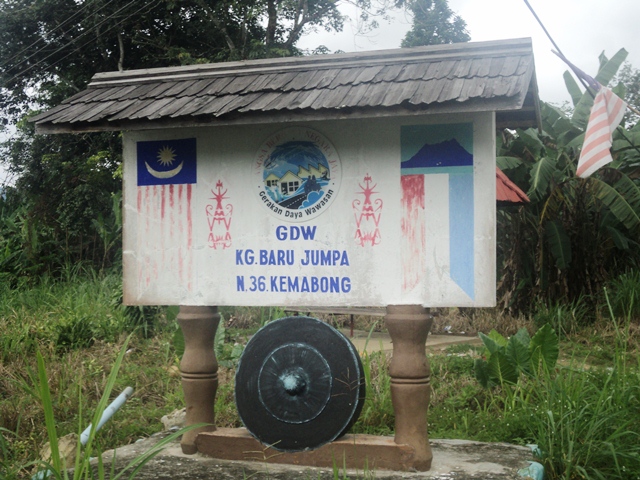 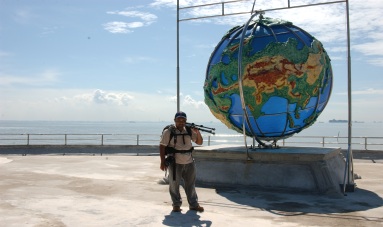 MyGeoName Application modules are as follows:

vi.	Online Updating Module

	- this module allows the updating processes of 		  textual data and geospatial data to be fully 		  automated. 

	- the ‘Google Map’ is also connected in this module 	   to identify the location of geographical names.
 
	- also generates report on updating of geographical 	  names.
UNGEGN ASIA SOUTH EAST 
DIVISIONAL MEETING
2 APRIL 2014
BANDUNG, INDONESIA
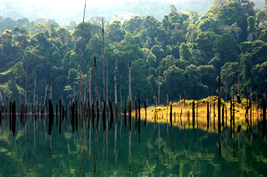 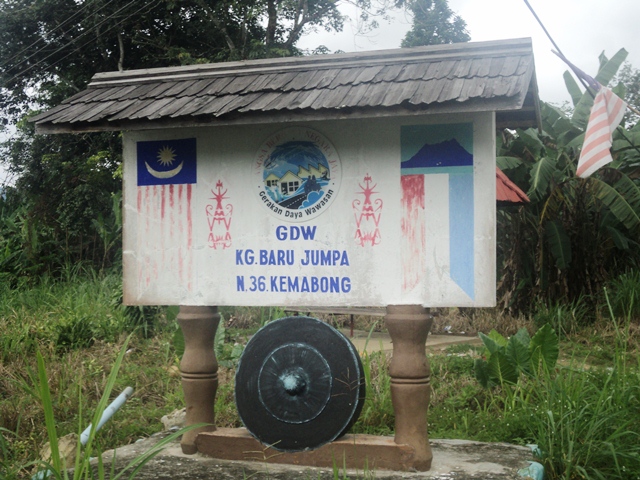 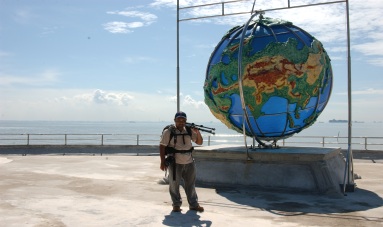 3.	Website on Geographical Names in Malaysia
The Department of Survey and Mapping Malaysia has launched the MNCGN website called “MyGeoname” in July 2006.  


Through this website all information related to geonaming activities can be accessed at http://www.jupem.gov.my/Geonames/splash.aspx by all the MNCGN members and is link to UNGEGN website and other countries related to the geographical naming.
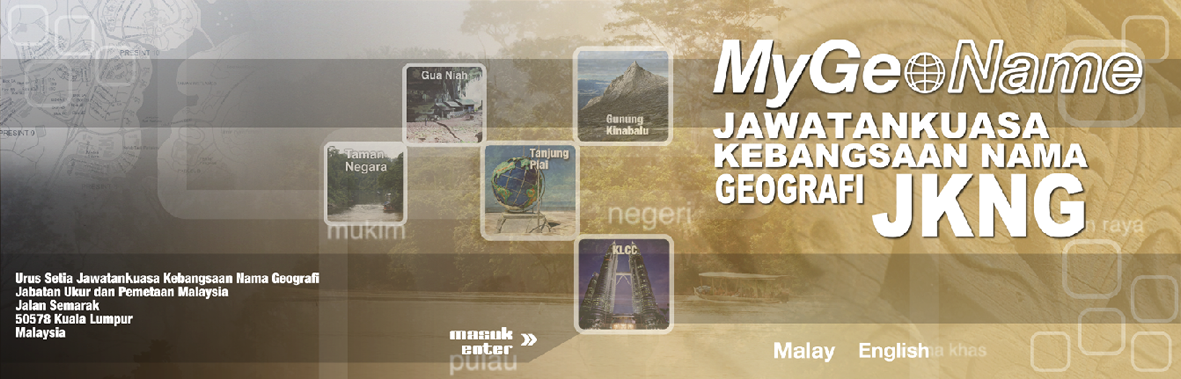 UNGEGN ASIA SOUTH EAST 
DIVISIONAL MEETING
2 APRIL 2014
BANDUNG, INDONESIA
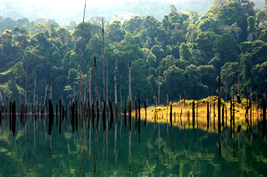 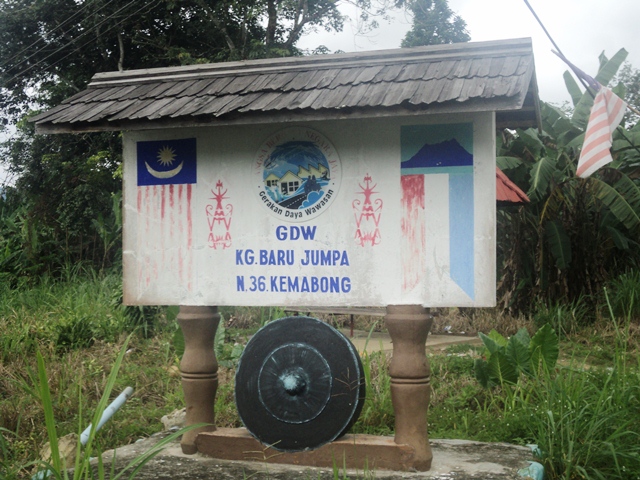 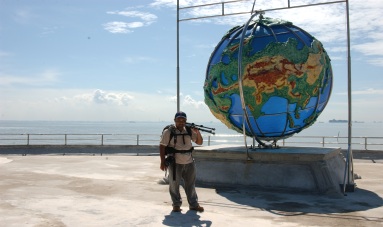 4.	Development of Geographical Names Database
Almost completes the verification of geographical names database using digital topographical database at a scale of 1:25 000 for Peninsular Malaysia and 1:50 000 and 1:25 000 for the states of Sabah and Sarawak. 

Recently continues with the verification of the geographical names using the digital topographical database at a scale of 1:5 000 and 1:10 000 and involved the following features:
i.	Residential Building
ii.	Commercial Building
iii.	Industrial Building
iv.	Government Building
v.	Public Building
UNGEGN ASIA SOUTH EAST 
DIVISIONAL MEETING
2 APRIL 2014
BANDUNG, INDONESIA
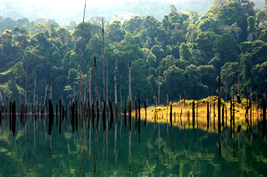 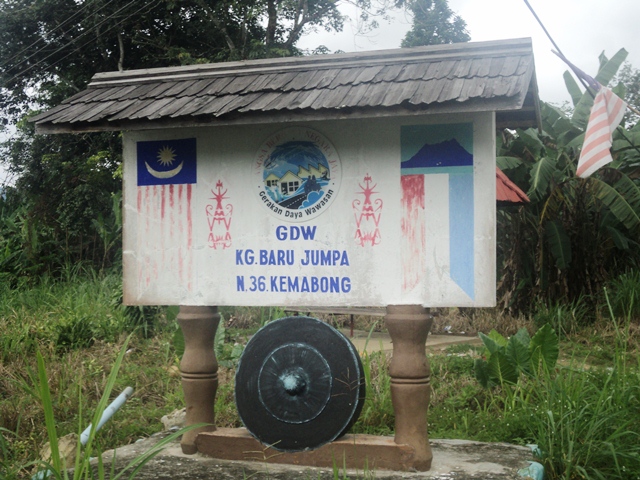 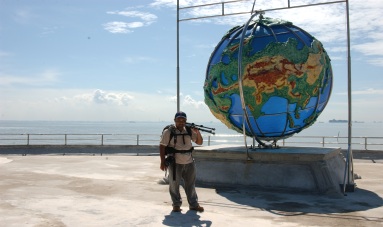 4.	Development of Geographical Names Database
vi.          Educational Building
vii.	Religious Building 
viii.	Recreational Building 
ix.	Recreational Area 
x.	Cemetery Area 
xi.	Terminal 
xii.	River
xiii.	Road
xiv.	Housing Area
xv.	Village
UNGEGN ASIA SOUTH EAST 
DIVISIONAL MEETING
2 APRIL 2014
BANDUNG, INDONESIA
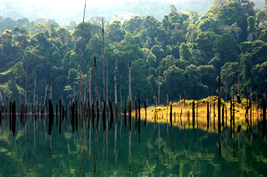 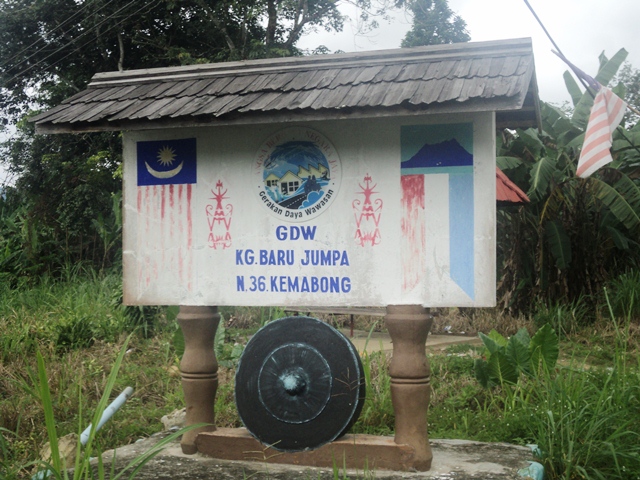 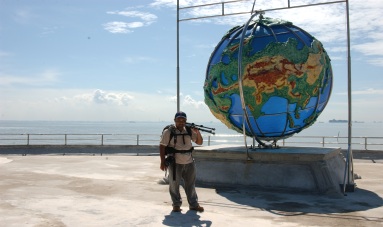 5.	Naming of Islands and Geographical Entities
Established in June 2006 and is chair by the National Hydrographic Centre (NHC). 

Tasks;
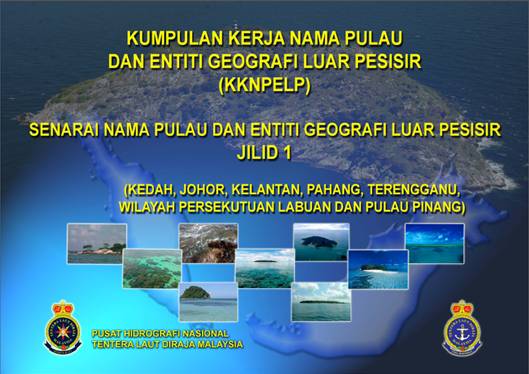 Carry out surveys and researches as well as identifying and proposing the naming of islands and off-shore geographic entities which has no names.
Identify and collect all related information of islands and geographic entities including from charts, gazettes, maps, agreements and related documents.
UNGEGN ASIA SOUTH EAST 
DIVISIONAL MEETING
2 APRIL 2014
BANDUNG, INDONESIA
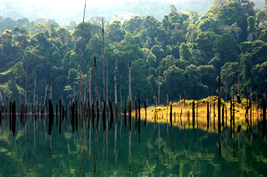 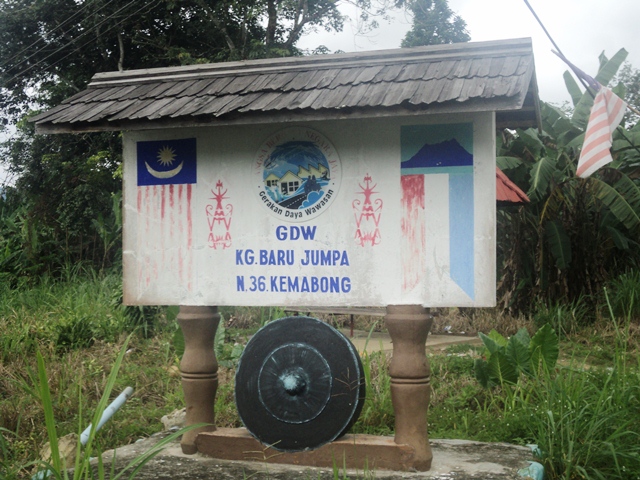 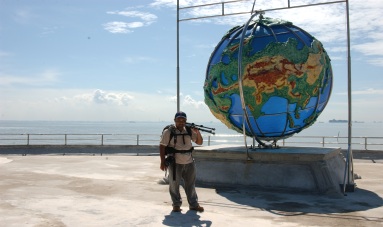 5.	Naming of Islands and Geographical Entities
Documenting and updating the list of islands and geographical entities.
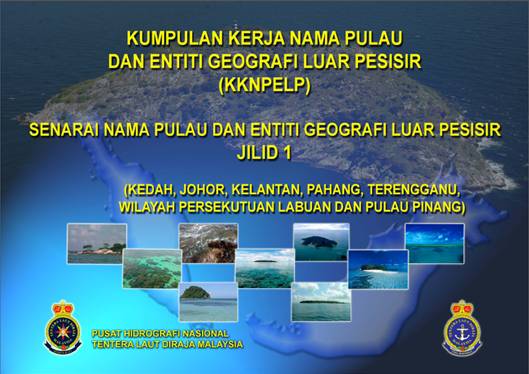 Propose new names for existing islands and geographic entities related to the characteristic of geographical entities in accordance with the guidelines for the Standardization of Undersea Feature Names produced by the International Hydrographic Organization (IHO).
UNGEGN ASIA SOUTH EAST 
DIVISIONAL MEETING
2 APRIL 2014
BANDUNG, INDONESIA
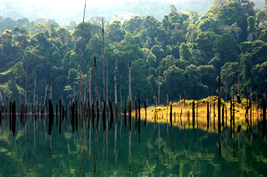 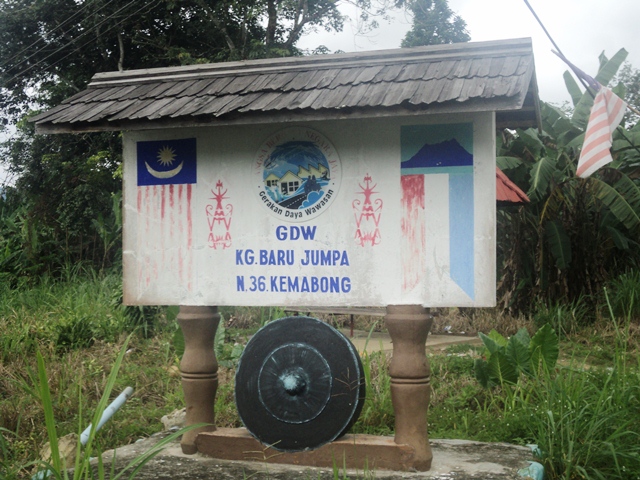 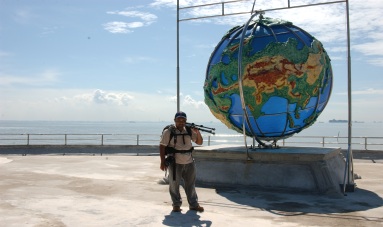 Status in preparing the listing of islands and geographical entities for each state is as follows;
UNGEGN ASIA SOUTH EAST 
DIVISIONAL MEETING
2 APRIL 2014
BANDUNG, INDONESIA
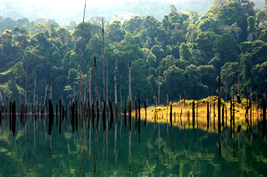 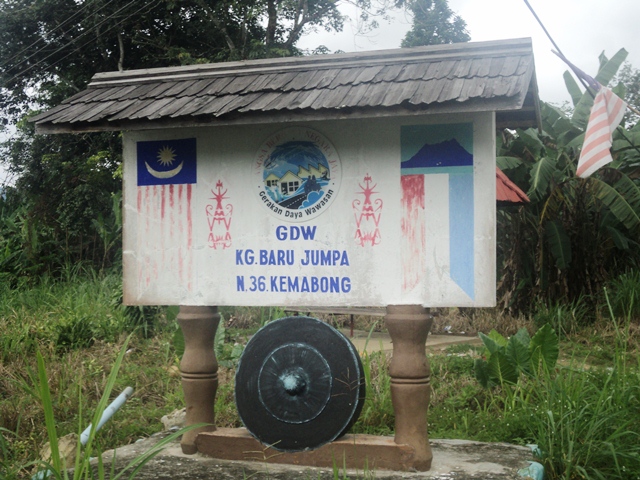 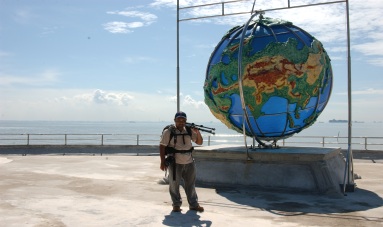 6.	Workshop and Briefing
The objective is to disseminate information on the   		   Guidelines and to discuss the progress of validating the		   	Geographical Names Database. 

   To help participants understand the importance of 	       coordinated geographical naming and their input on the  		   Geographical Names Database.

 	This effort was expected to support the implementation of 		    the MyGDI initiatives which is undertaken by MaCGDI.
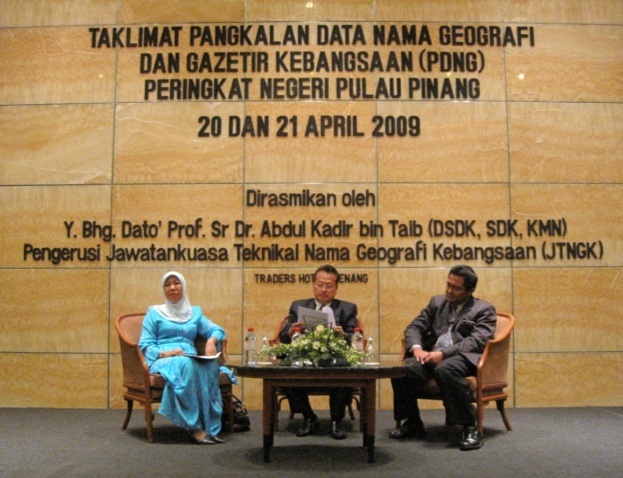 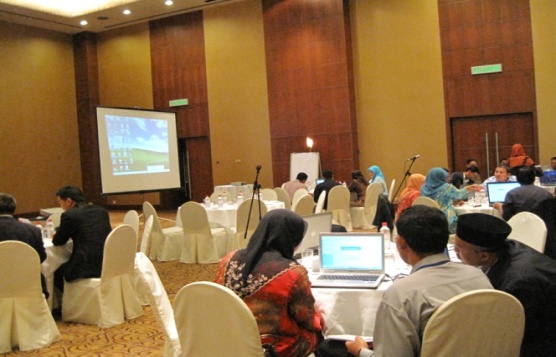 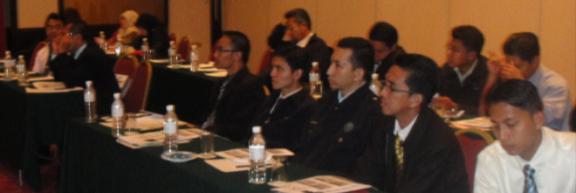 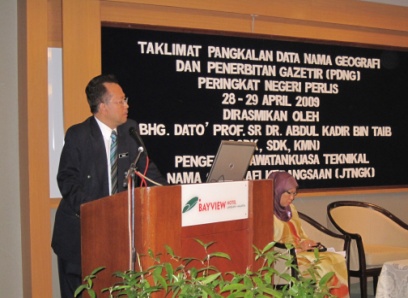 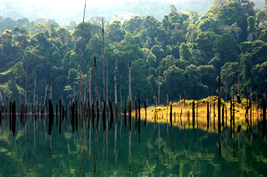 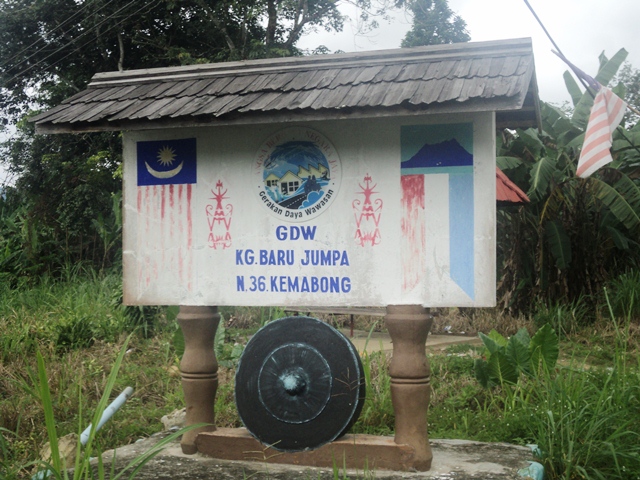 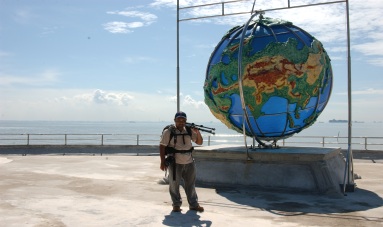 7.	Toponymic Guidelines for Map and Other Editors 
      for International Use
This document which will be in both English and Malay language will  include several topics as follows:   i.     Introduction 
    Language
   Spelling and Pronunciationiv.   Dialect v.    Geographical Names Authority and Standardization of  
    Geographical Names
vi.   Administration Levelvii.  Resourcesviii. Glossary of Appellatives, Adjectives and Other Words  
    Necessary for the Understanding of Maps 
Abbreviations of Geographical Terms and Other Words Used in Map
Acknowledgements
Reference
Annex (Map of Peninsular Malaysia, Sabah & Sarawak)
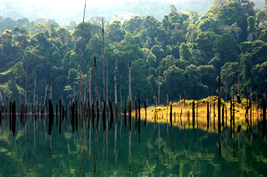 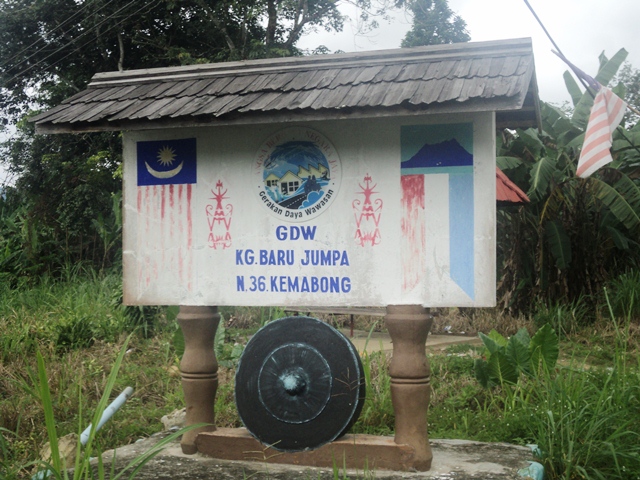 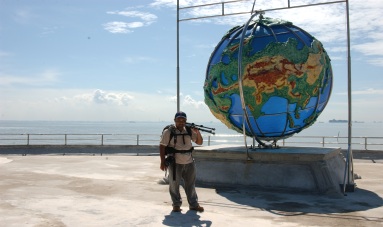 7.	Toponymic Guidelines for Map and Other Editors 
      for International Use
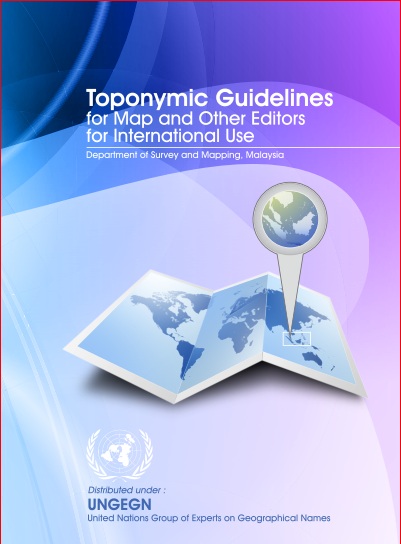 The draft of the document was send to Dr. Hubert Bergmann from Austria, who is the coordinator for UNGEGN Toponymic Gudelines for Map and Other Editors on January 2014 for his comment.
 
Malaysia is still checking and finalising this guidelines taking into considerations a number of comments and suggestions by Dr. Hubert.
UNGEGN ASIA SOUTH EAST 
DIVISIONAL MEETING
2 APRIL 2014
BANDUNG, INDONESIA
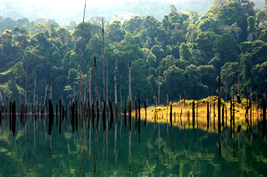 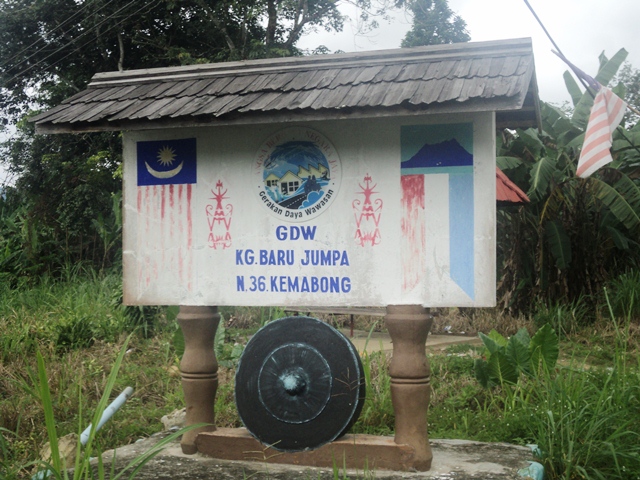 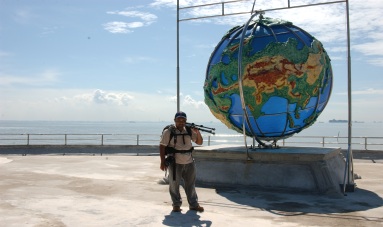 CONCLUSION
Consistent use of accurate place names is an important element in effective communication worldwide, apart from supporting socio-economic development, conservation and national infrastructure.
Standard geographical names can also identify and reflect culture, heritage and landscape.
UNGEGN ASIA SOUTH EAST 
DIVISIONAL MEETING
2 APRIL 2014
BANDUNG, INDONESIA
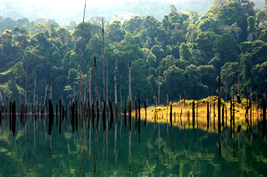 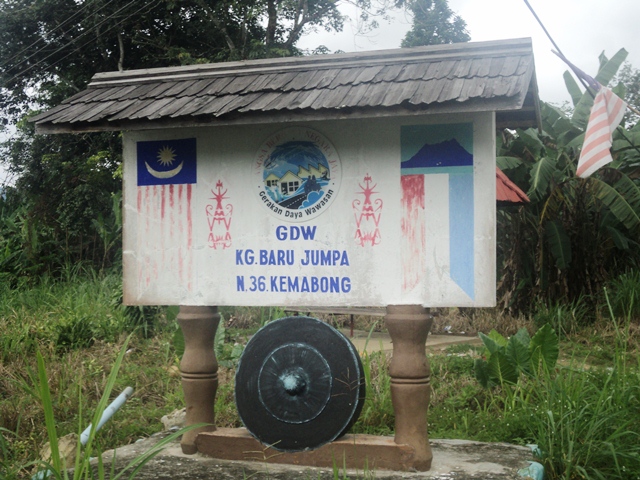 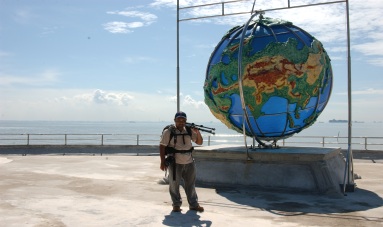 THANK YOU
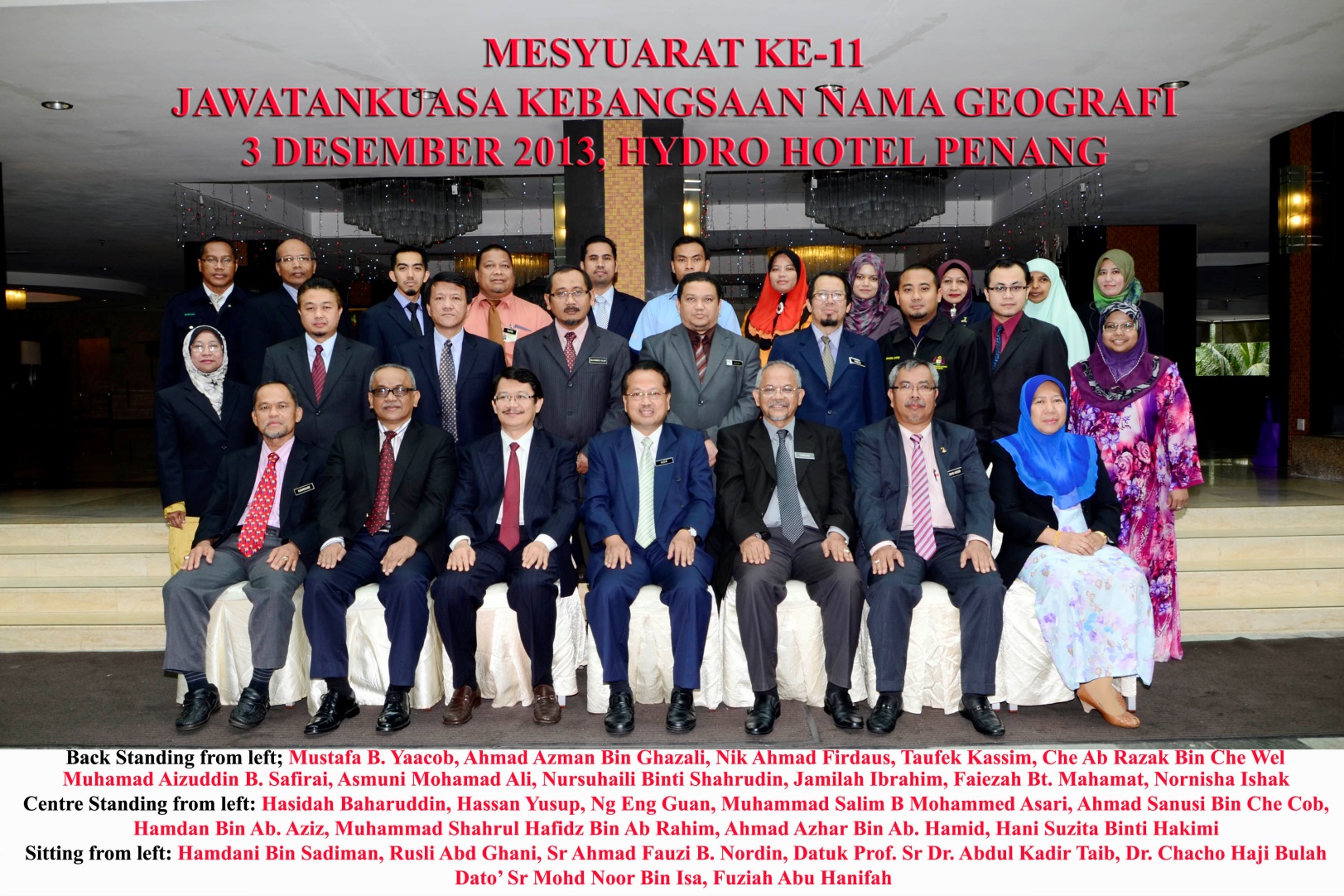